Introduction to Verilog
COE 202
Digital Logic Design
Dr. Muhamed Mudawar
King Fahd University of Petroleum and Minerals
Presentation Outline
Hardware Description Language
Logic Simulation versus Synthesis
Verilog Module
Gate-Level Description and Gate Delays
Module Instantiation
Continuous Assignment
Writing a Simple Test Bench
Hardware Description Language
Describes the hardware of digital systems in a textual form
Describes the hardware structures and behavior
Can represent logic diagrams, expressions, and complex circuits
NOT a software programming language
Two standard hardware description languages (HDLs)
Verilog (will be studied in this course)
VHDL (harder to learn than Verilog)
Verilog = "Verifying Logic"
Invented as a simulation language in 1984 by Phil Moorby
Opened to public in 1990 by Cadence Design Systems
Became an IEEE standard in 1995 (Verilog-95)
Revised and upgraded in 2001 (Verilog-2001)
Revised also in 2005 (Verilog-2005)
Verilog allows designers to describe hardware at different levels
Can describe anything from a single gate to a full computer system
Verilog is supported by the majority of electronic design tools
Verilog can be used for logic simulation and synthesis
Logic Simulation
Logic simulator interprets the Verilog (HDL) description
Produces timing diagrams
Predicts how the hardware will behave before it is fabricated
Simulation allows the detection of functional errors in a design
Without having to physically implement the circuit
Errors detected during the simulation can be corrected
By modifying the appropriate statements in the Verilog description
Simulating and verifying a design requires a test bench
The test bench is also written in Verilog
Logic Synthesis
Logic synthesis is similar to translating a program
However, the output of logic synthesis is a digital circuit
A digital circuit modeled in Verilog can be translated into a list of components and their interconnections, called netlist
Synthesis can be used to fabricate an integrated circuit
Synthesis can also target a Field Programmable Gate Array
An FPGA chip can be configured to implement a digital circuit
The digital circuit can also be modified by reconfiguring the FPGA
Logic simulation and synthesis are automated
Using special software, called Electronic Design Automation (EDA) tools
Verilog Module
A digital circuit is described in Verilog as a set of modules
A module is the design entity in Verilog
A module is declared using the module keyword
A module is terminated using the endmodule keyword
A module has a name and a list of input and output ports
A module is described by a group of statements
The statements can describe the module structure or behavior
Example of a Module in Verilog
// Description of a simple circuit
module simple_circuit(input A, B, C, output x, y);
  wire w;
  and g1(w, A, B);
  not g2(y, C);
  or  g3(x, w, y);
endmodule
g1
g3
w
A
x
B
Order is not
important
g2
C
y
The input keyword defines the input ports: A, B, C
The output keyword defines the output ports: x, y
The wire keyword defines an internal connection: w
The structure of simple_circuit is defined by three gates: and, not, or
Each gate has an optional name, followed by the gate output then inputs
Verilog Syntax
Keywords: have special meaning in Verilog
Many keywords: module, input, output, wire, and, or, etc.
Keywords cannot be used as identifiers
Identifiers: are user-defined names for modules, ports, etc.
Verilog is case-sensitive: A and a are different names
Comments: can be specified in two ways (similar to C)
Single-line comments begin with // and terminate at end of line
Multi-line comments are enclosed between /* and */
White space: space, tab, newline can be used freely in Verilog
Operators: operate on variables (similar to C: ~ & | ^ + - etc.)
Basic Gates
Basic gates: and, nand, or, nor, xor, xnor, not, buf
Verilog define these gates as keywords
Each gate has an optional name
Each gate has an output (listed first) and one or more inputs
The not and buf gates can have only one input
Examples:
and g1(x,a,b);	// 2-input and gate named g1
or  g2(y,a,b,c);	// 3-input or  gate named g2
nor g3(z,a,b,c,d);	// 4-input nor gate named g3
name
output
inputs
Modeling a Half Adder
Truth Table
A half adder adds two bits: a and b
Two output bits:
Carry bit: cout = a · b
Sum bit: sum = a  b
module Half_Adder(a, b, cout, sum);
  input a, b;
  output sum, cout;
  and (cout, a, b);
  xor (sum, a, b);
endmodule
a
b
Verilog-95
Syntax
Half_Adder
cout
sum
Full Adder
Full adder adds 3 bits: a, b, and c
Two output bits:
 Carry bit: cout
 Sum bit: sum
Sum bit is 1 if the number of 1's in the input is odd (odd function)
sum = (a  b)  c
Carry bit is 1 if the number of 1's in the input is 2 or 3
cout = a·b + (a  b)·c
Truth Table
Full Adder Module
module Full_Adder(input a, b, c, output cout, sum);
  wire w1, w2, w3;
  and (w1, a, b);
  xor (w2, a, b);
  and (w3, w2, c);
  xor (sum, w2, c);
  or  (cout, w1, w3)
endmodule
a
b
c
Full_Adder
w1
w2
w3
cout
sum
Gate Delays
When simulating Verilog modules, it is sometime necessary to specify the delay of gates using the # symbol
The `timescale directive specifies the time unit and precision
timescale is also used as a simulator option
`timescale 1ns/100ps
module Half_Adder(input a, b, output cout, sum);
  and #2 (cout, a, b);	// gate delay = 2ns
  xor #3 (sum, a, b);	// gate delay = 3ns
endmodule
Time unit = 1ns = 10-9 sec
Precision = 100ps = 0.1ns
Full Adder Module with Gate Delay
module Full_Adder(input a, b, c, output cout, sum);
  wire w1, w2, w3;
  and #2 (w1, a, b);
  xor #3 (w2, a, b);
  and #2 (w3, w2, c);
  xor #3 (sum, w2, c);
  or  #2 (cout, w1, w3)
endmodule
a
b
c
Full_Adder
w1
w2
w3
cout
sum
Continuous Assignment
The assign statement defines continuous assignment
Syntax:	assign name = expression;
Assigns expression value to name (output port or wire) 
Examples:
assign x = a&b | c&~d;	// x = ab + cd'
assign y = (a|b) & ~c;	// y = (a+b)c'
assign z = ~(a|b|c);	// z = (a+b+c)'
assign sum = (a^b) ^ c;	// sum = (a  b)  c
Verilog uses the bit operators: ~ (not), & (and), | (or), ^ (xor)
Operator precedence: (parentheses), ~ , & , |  , ^
Continuous Assignment with Delay
Syntax:	assign #delay name = expression;
The optional #delay specifies the delay of the assignment
To have a delay similar to the gate implementation
module Full_Adder (input a, b, c, output cout, sum);
 assign #6 sum = (a^b)^c;	// delay = 6
 assign #7 cout = a&b | (a^b)&c;	// delay = 7
endmodule
The order of the assign statements does not matter
They are sensitive to inputs (a, b, c) that appear in the expressions
Any change in value of the input ports (a, b, c) will re-evaluate the outputs sum and cout of the assign statements
Test Bench
In order to simulate a circuit, it is necessary to apply inputs to the circuit for the simulator to generate an output response
A test bench is written to verify the correctness of a design
A test bench is written as a Verilog module with no ports
It instantiates the module that should be tested
It provides inputs to the module that should be tested
Test benches can be complex and lengthy, depending on the complexity of the design
Example of a Simple Test Bench
module Test_Full_Adder;	// No need for Ports
  reg  a, b, c;	// variable inputs
  wire sum, cout;	// wire outputs
  // Instantiate the module to be tested
  Full_Adder FA (a, b, c, cout, sum);
  initial begin	// initial block
    a=0; b=0; c=0;	// at t=0  time units
    #20 a=1; b=1;	// at t=20 time units
    #20 a=0; b=0; c=1;	// at t=40 time units
    #20 a=1; c=0;	// at t=60 time units
    #20 $finish;	// at t=80 finish simulation
  end	// end of initial block
endmodule
Difference Between wire and reg
Verilog has two major data types
Net data types: are connections between parts of a design
Variable data types: can store data values
The wire is a net data type
A wire cannot store a value
Its value is determined by its driver, such as a gate, a module output, or continuous assignment
The reg is a variable data type
Can store a value from one assignment to the next
Used only in procedural blocks, such as the initial block
The initial Statement
The initial statement is a procedural block of statements
The body of the initial statement surrounded by begin-end is sequential, like a sequential block in a programming language
Procedural assignments are used inside the initial block
Procedural assignment statements are executed in sequence
Syntax: #delay variable = expression;
Procedural assignment statements can be delayed
The optional #delay indicates that the variable (of reg type) should be updated after the time delay
Running the Simulator
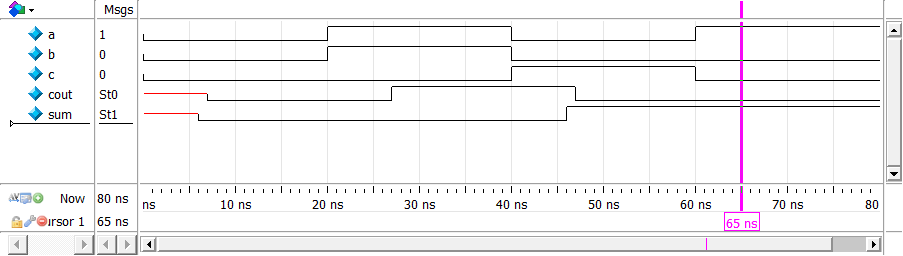 Examine the waveforms to verify the correctness of your design
At t = 0 ns, the values of cout and sum are unknown (shown in red)
The cout and sum signals are delayed by 7ns and 6ns, respectively
Modular Design: 4-bit Adder
Uses identical copies of a full adder to build a large adder
Simple to implement: the cell (iterative block) is a full adder
Carry-out of cell i becomes carry-in to cell (i +1)
Can be extended to add any number of bits
a0
a1
a2
a3
b0
b1
b2
b3
Full
Adder
Full
Adder
Full
Adder
Full
Adder
c1
c2
c3
c4
c0
s3
s0
s1
s2
4-bit Adder using Module Instantiation
module Adder4 (input a0, a1, a2, a3, b0, b1, b2, b3, c0,
  output s0, s1, s2, s3, c4
);
  wire c1, c2, c3;	// Internal wires for the carries
 // Instantiate Four Full Adders: FA0, FA1, FA2, FA3
 // The ports are matched by position
  Full_Adder FA0 (a0, b0, c0, c1, s0);
  Full_Adder FA1 (a1, b1, c1, c2, s1);
  Full_Adder FA2 (a2, b2, c2, c3, s2);
  Full_Adder FA3 (a3, b3, c3, c4, s3);
 // Can also match the ports by name
 // Full Adder FA0 (.a(a0), .b(b0), .c(c0), .cout(c1), .sum(s0));
endmodule
Module Instantiation
Module declarations are like templates
Module instantiation is like creating an object
Modules are instantiated inside other modules at different levels
The top-level module does not require instantiation
Module instantiation defines the structure of a digital design
It produces module instances at different levels
The ports of a module instance must match those declared
The matching of the ports can be done by name or by position
Writing a Test Bench for the 4-bit Adder
module Adder4_TestBench;	// No Ports
  reg  a0, a1, a2, a3;	// variable inputs
  reg  b0, b1, b2, b3, cin;	// variable inputs
  wire s0, s1, s2, s3, cout;	// wire outputs
  // Instantiate the module to be tested
  Adder4 Add4 (a0,a1,a2,a3, b0,b1,b2,b3, cin, s0,s1,s2,s3, cout);
  initial begin	// initial block
    a0=0;a1=0;a2=0;a3=0;	// at t=0
    b0=0;b1=0;b2=0;b3=0;cin=0;	// at t=0
    #100 a1=1;a3=1;b2=1;b3=1;	// at t=100
    #100 a0=1;a1=0;b1=1;b2=0;	// at t=200
    #100 a2=1;a3=0;cin=1;	// at t=300
    #100 $finish;	// at t=400 finish simulation
  end	// end of initial block
endmodule